За нектаром
Тренажёр по математике
Умножение и деление на 2 – 4
2 класс
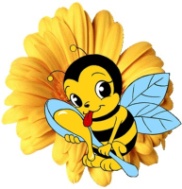 Автор : Зобнина Ирина Евгеньевна, 
учитель начальных классов
школы- лицея № 101
г.Караганды
2015
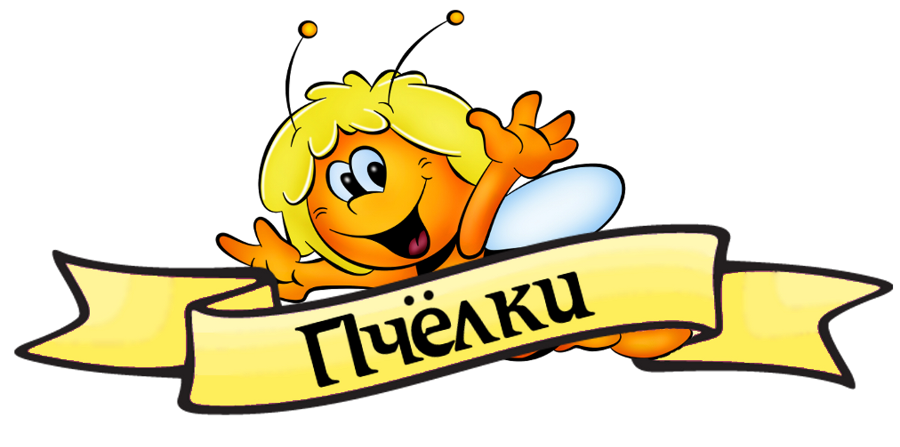 Дорогие ребята!
 Помогите пчёлкам собрать нектар. Решите пример, нажмите на верный ответ. Тогда чёлка с нектаром попадёт в свой улей. Если вы ошибётесь, пчёлка не сможет попасть в свой дом.
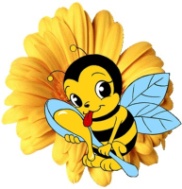 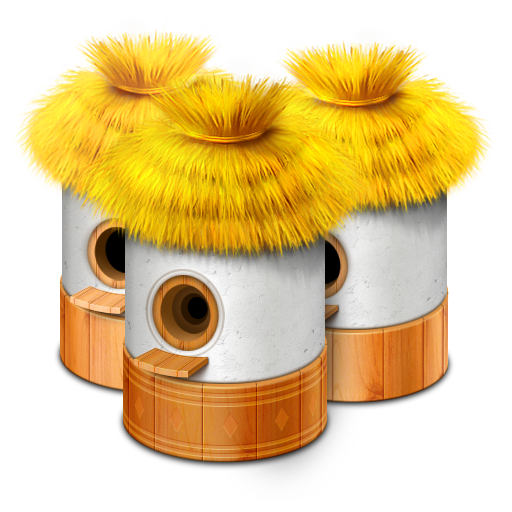 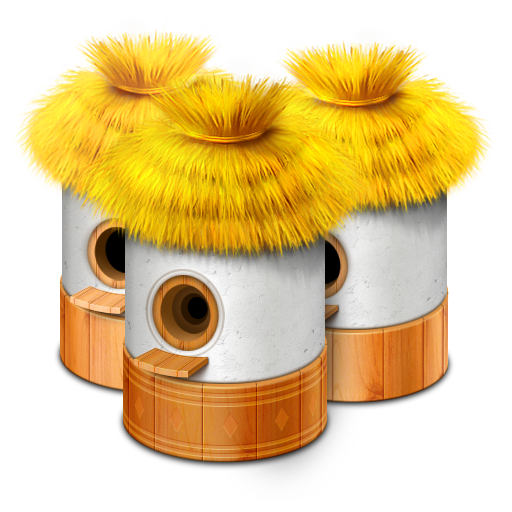 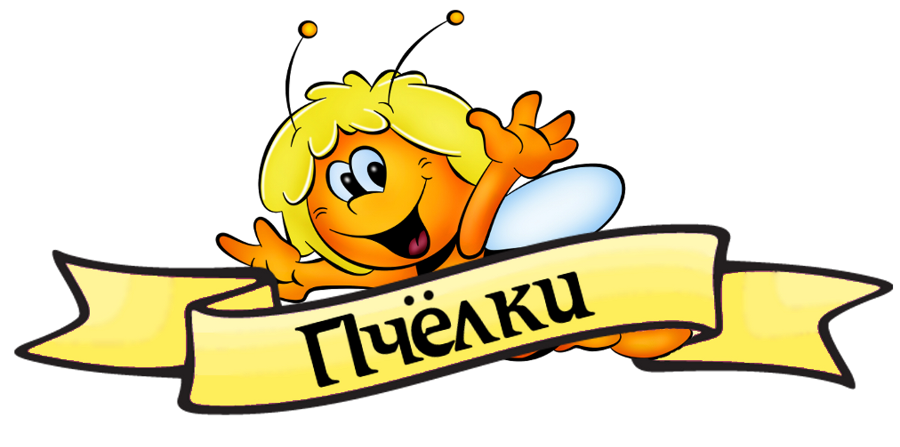 4:2=
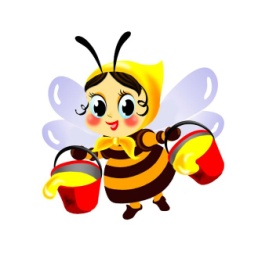 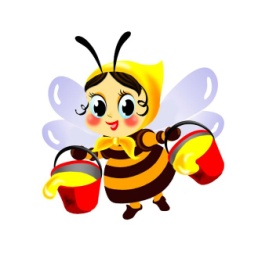 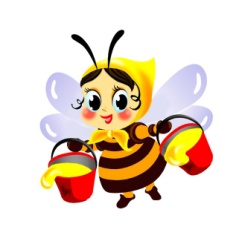 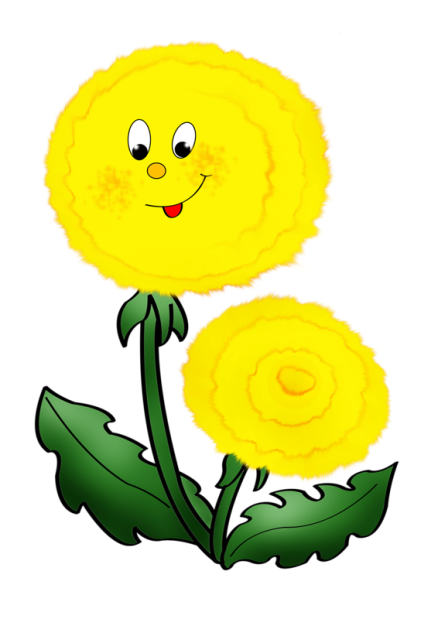 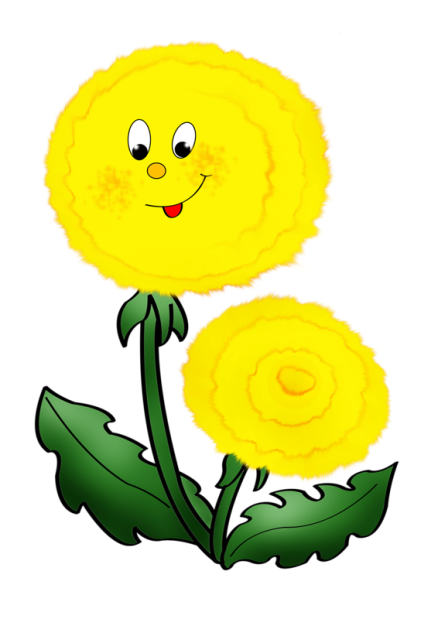 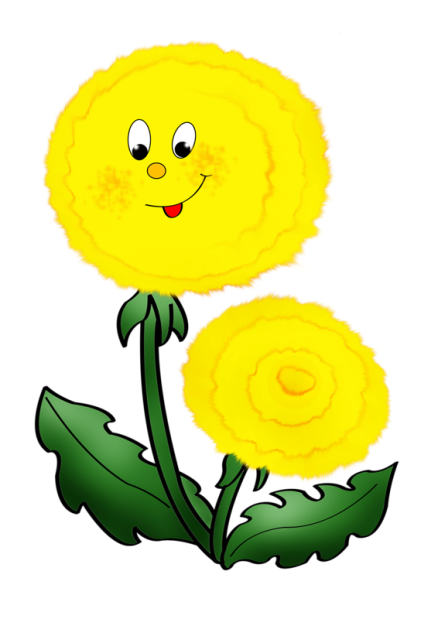 2
3
1
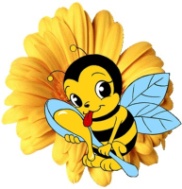 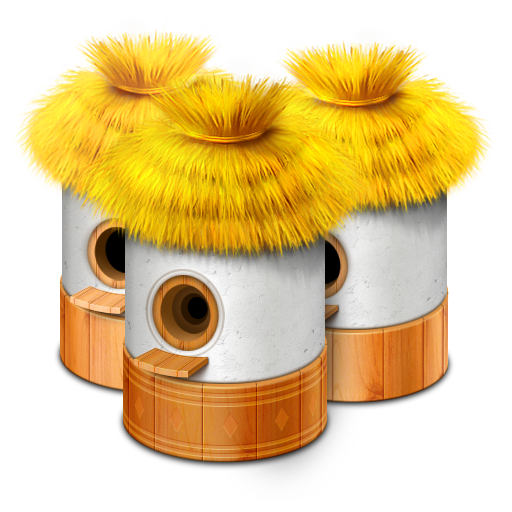 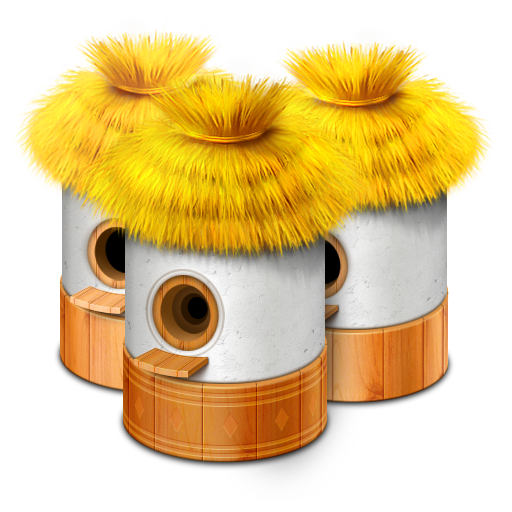 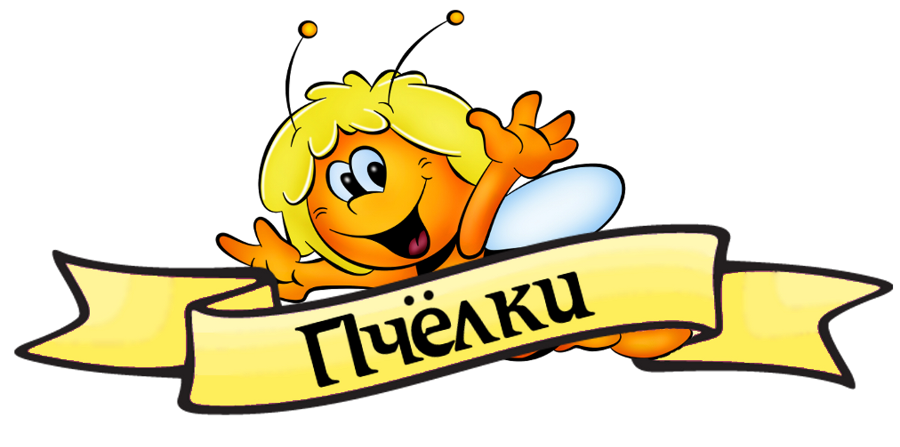 8 ∙ 2=
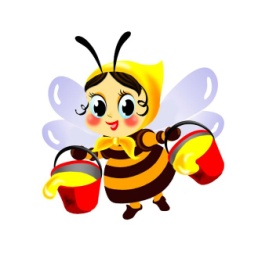 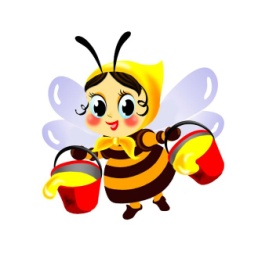 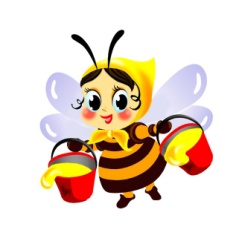 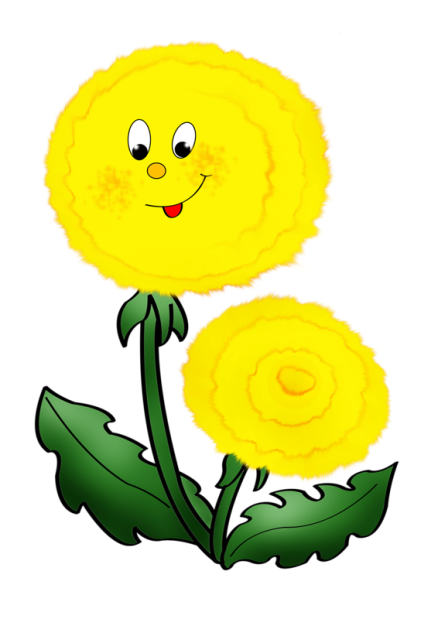 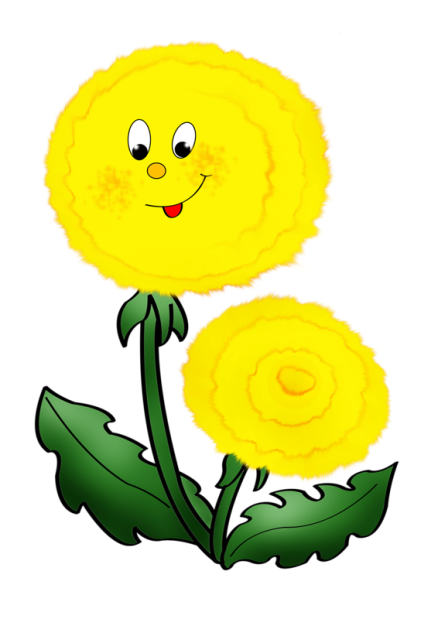 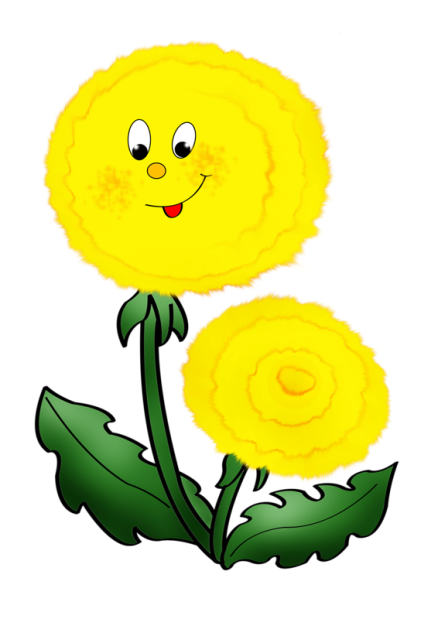 14
16
10
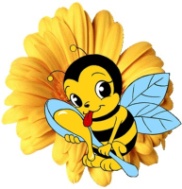 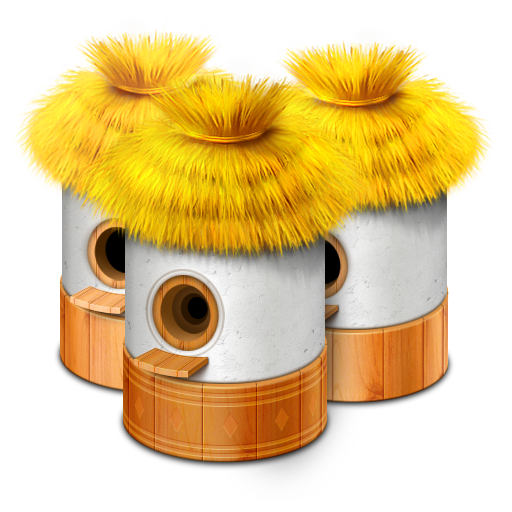 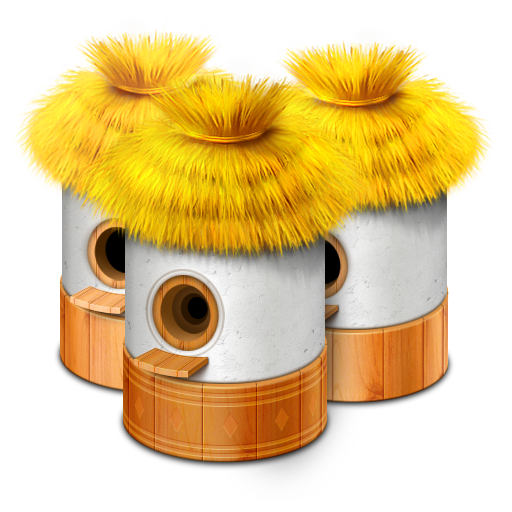 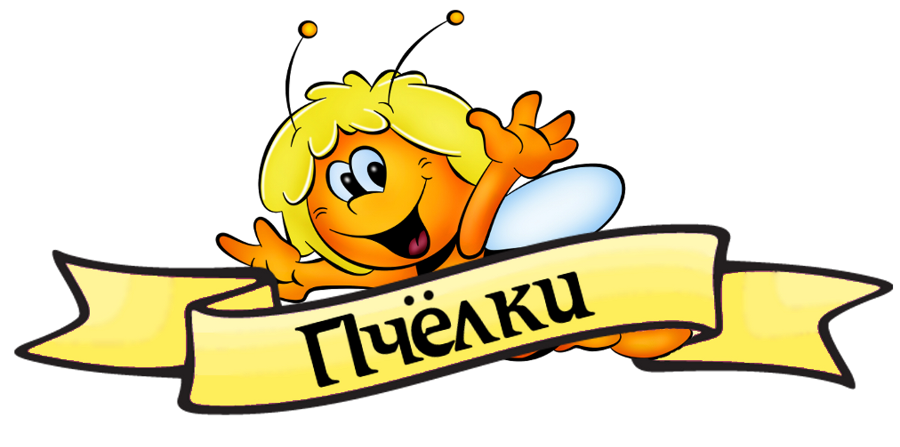 14 : 2 =
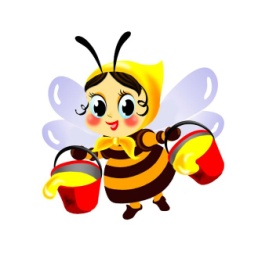 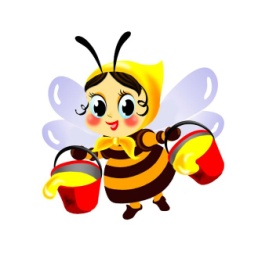 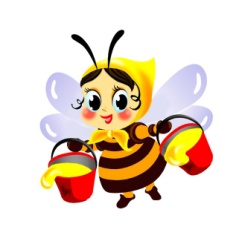 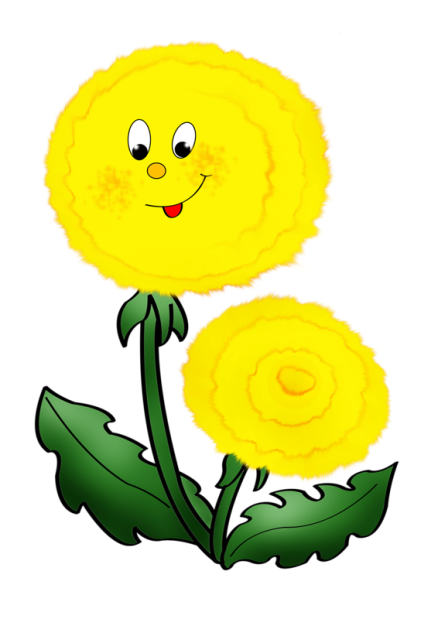 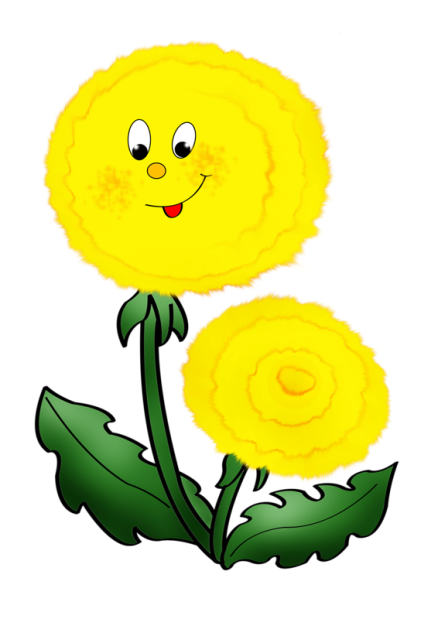 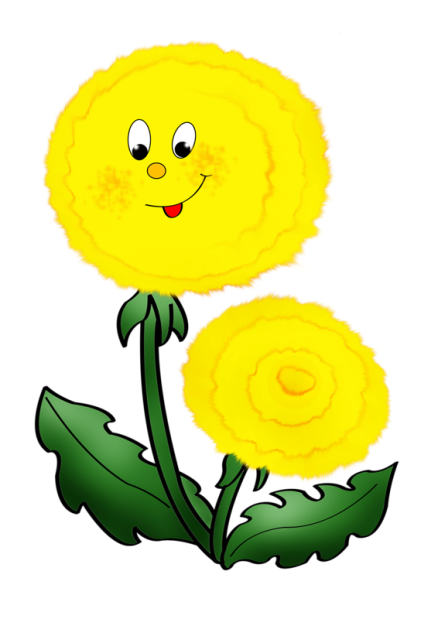 7
12
8
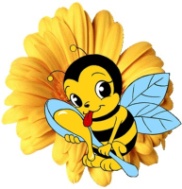 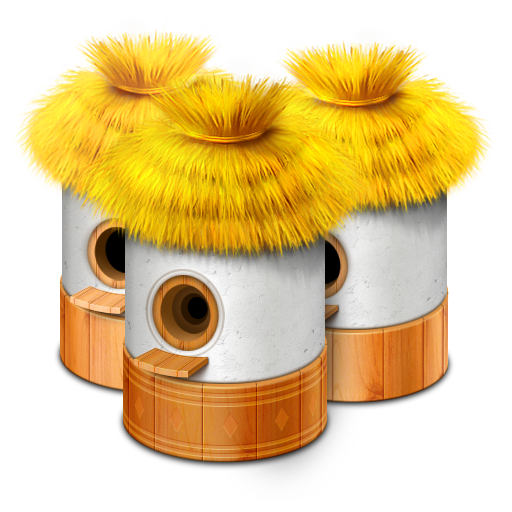 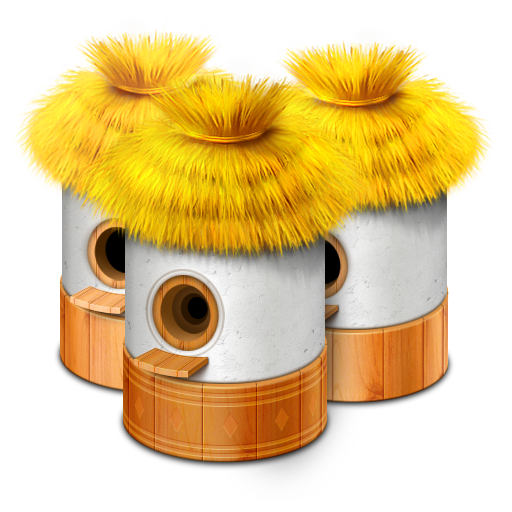 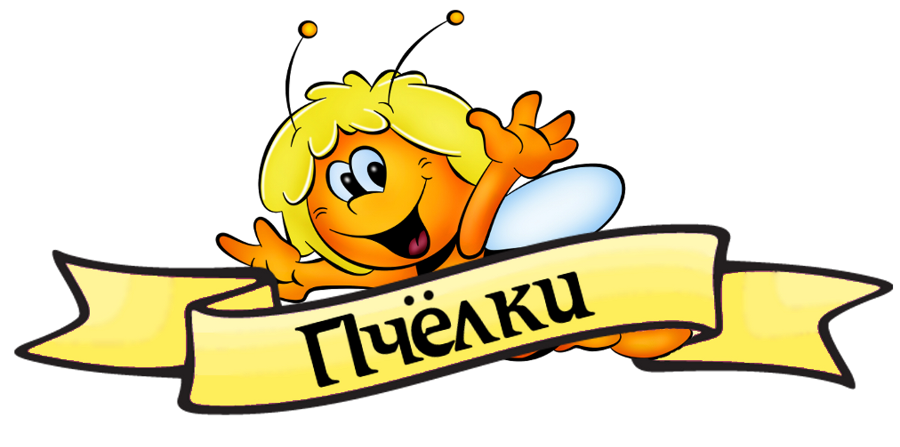 16 : 4 =
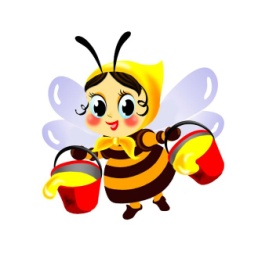 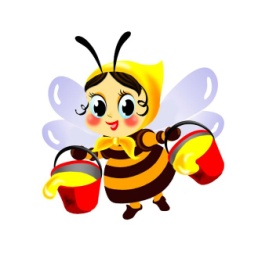 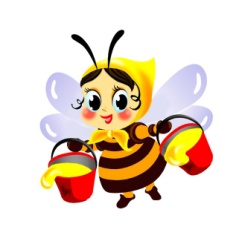 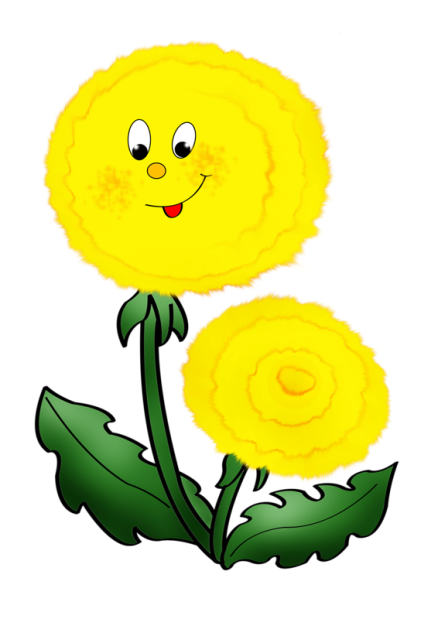 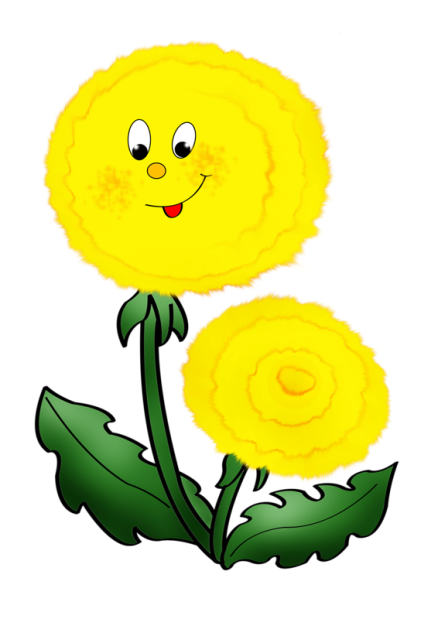 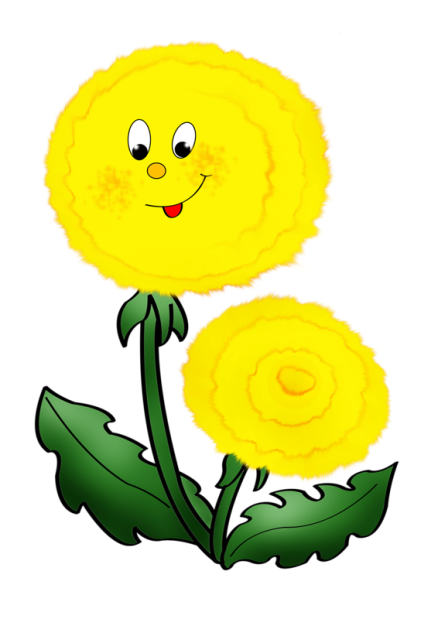 5
4
12
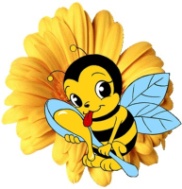 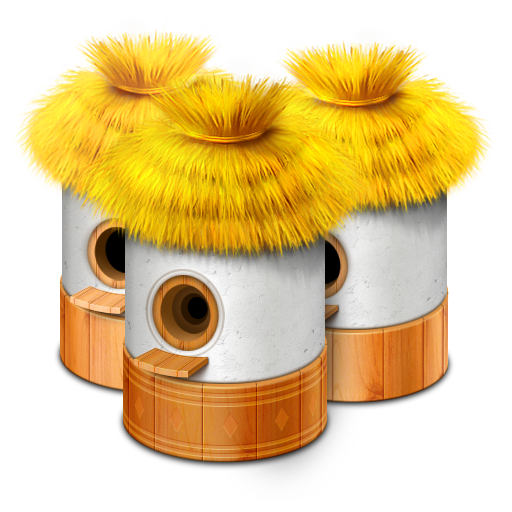 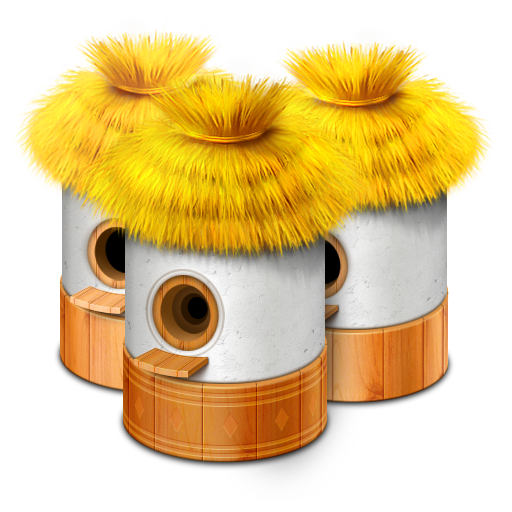 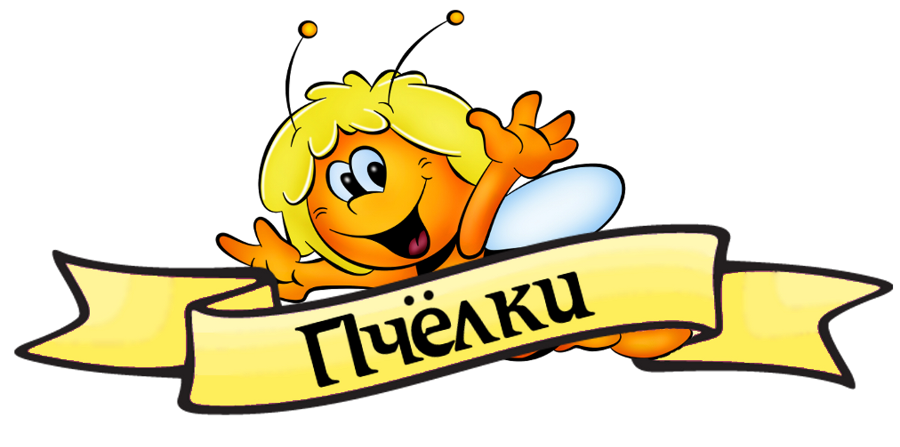 36 : 4 =
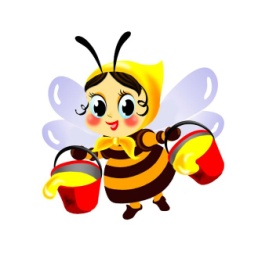 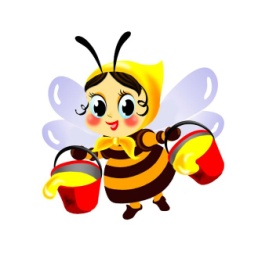 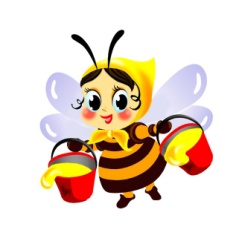 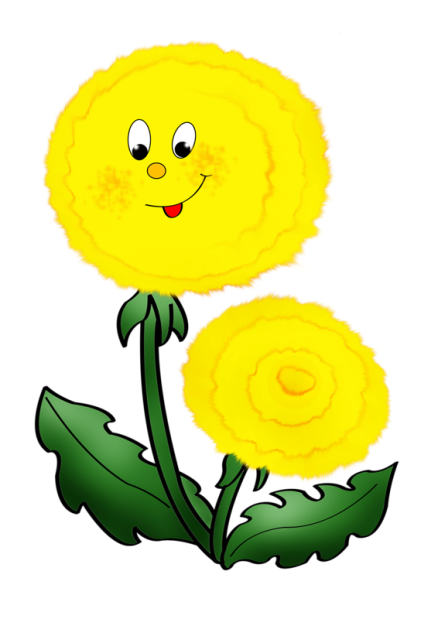 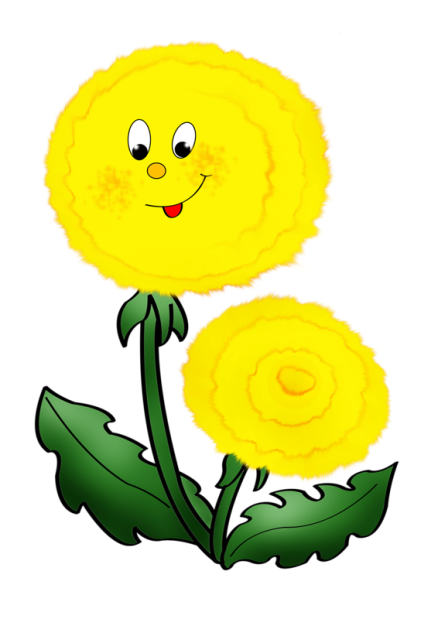 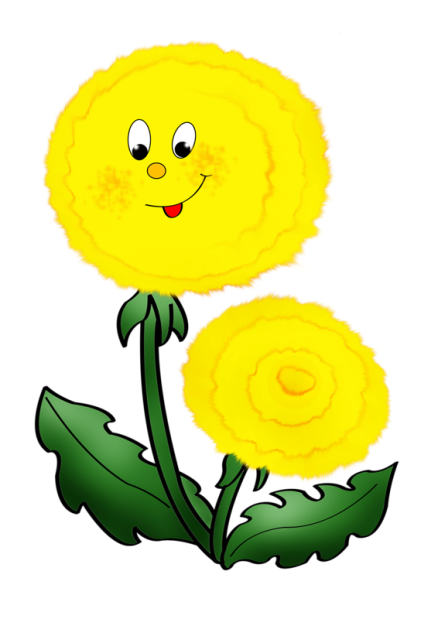 9
8
0
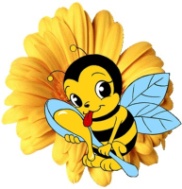 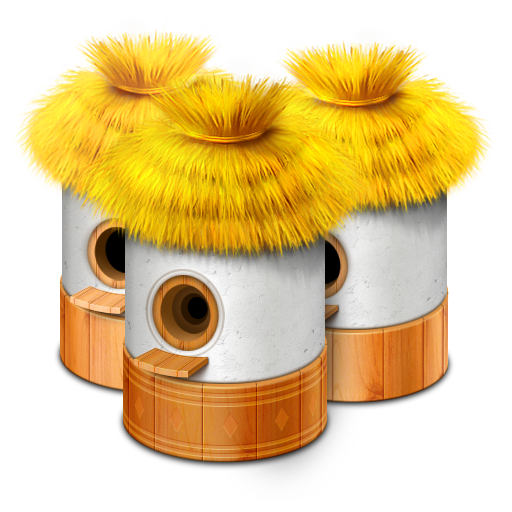 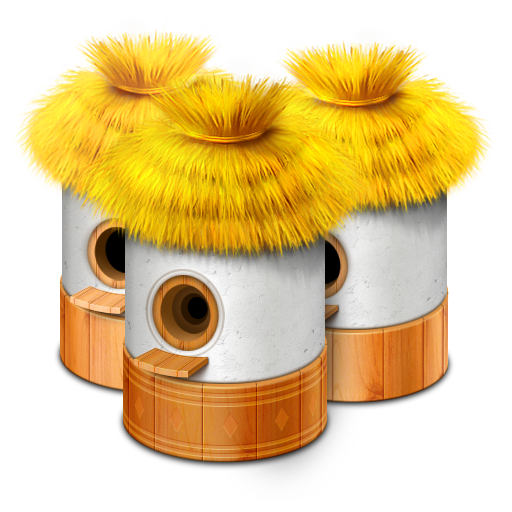 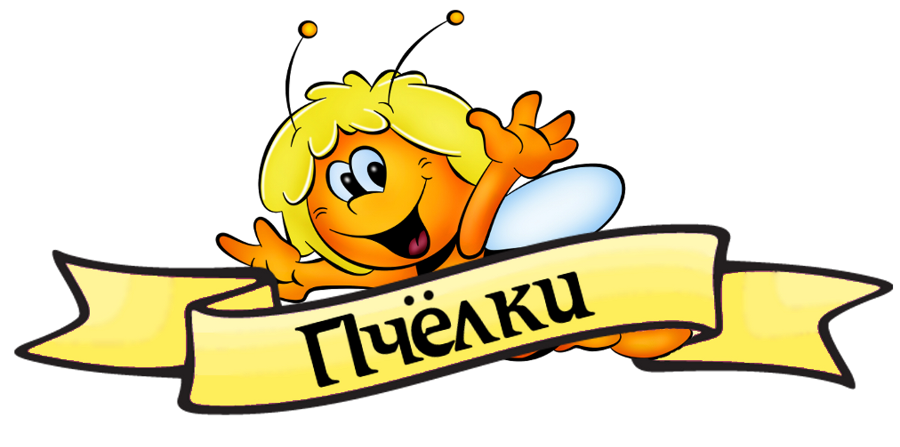 4 ∙ 7 =
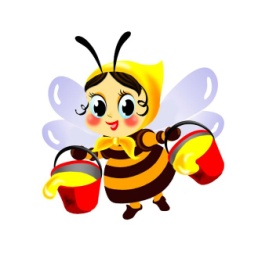 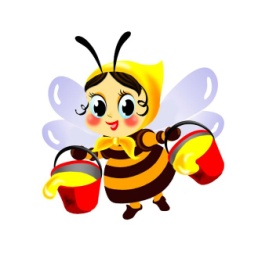 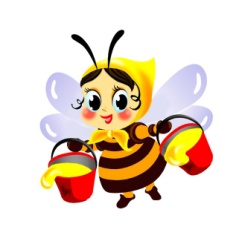 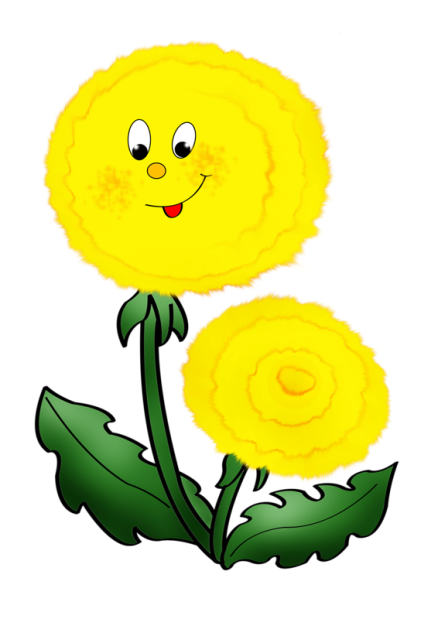 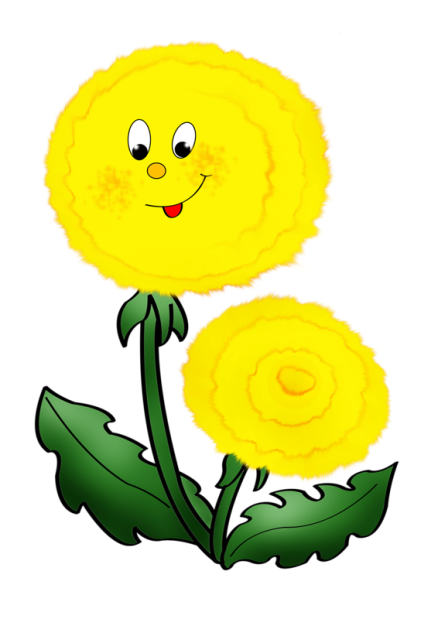 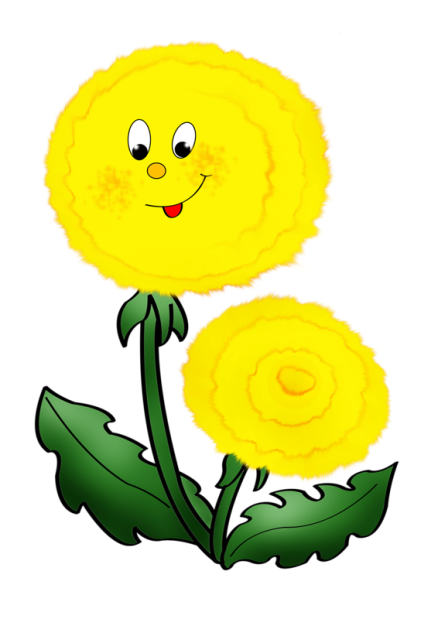 27
24
28
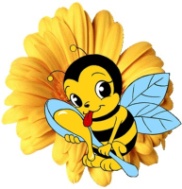 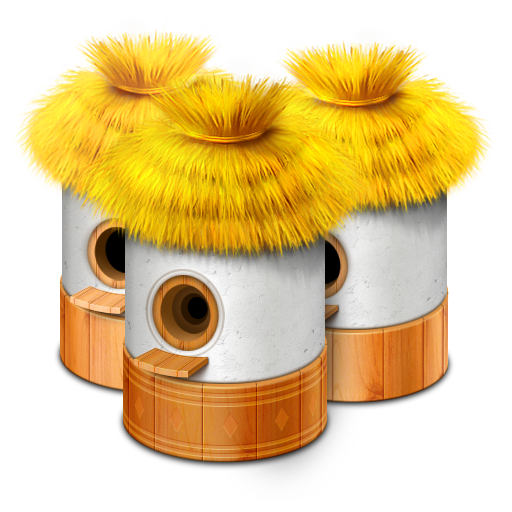 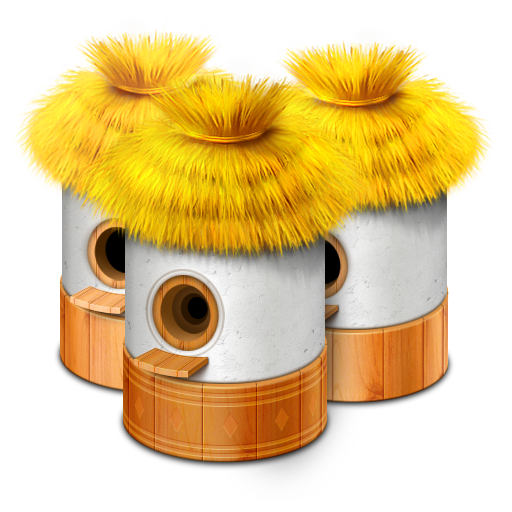 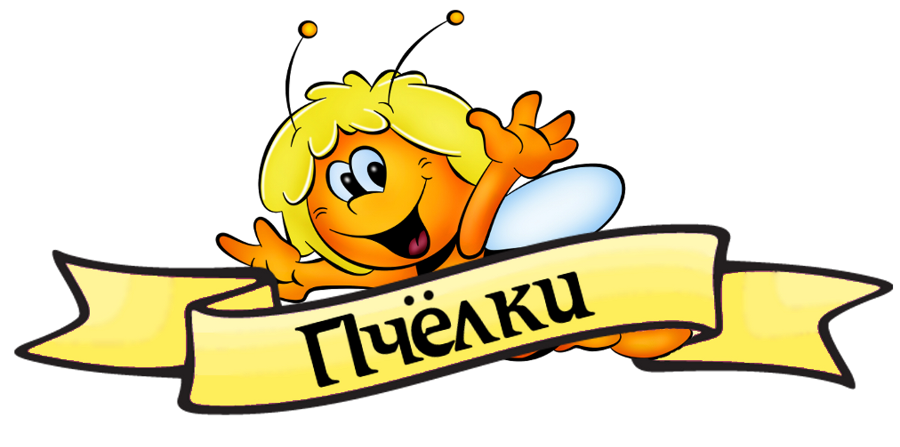 0 ∙ 3 =
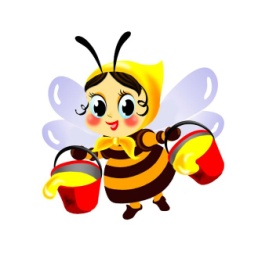 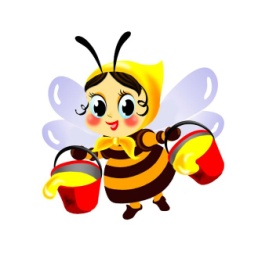 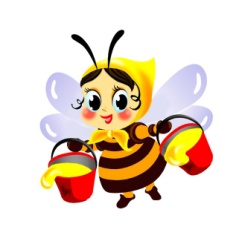 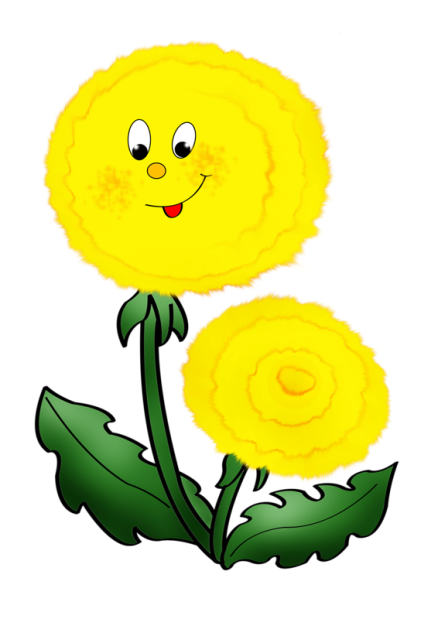 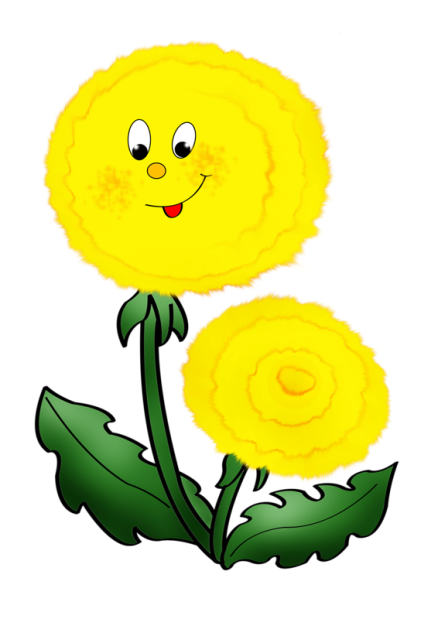 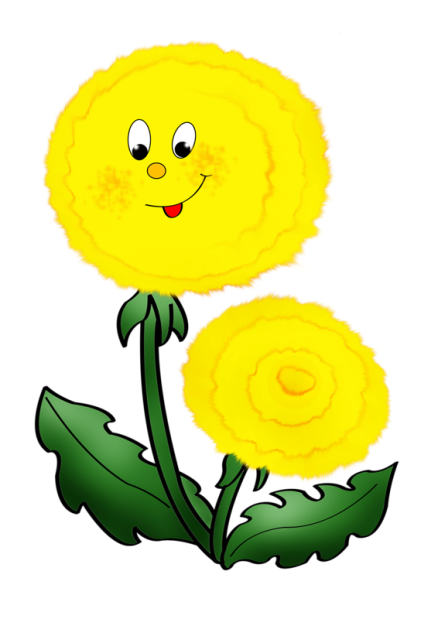 0
3
2
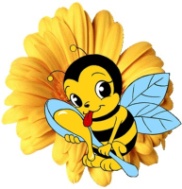 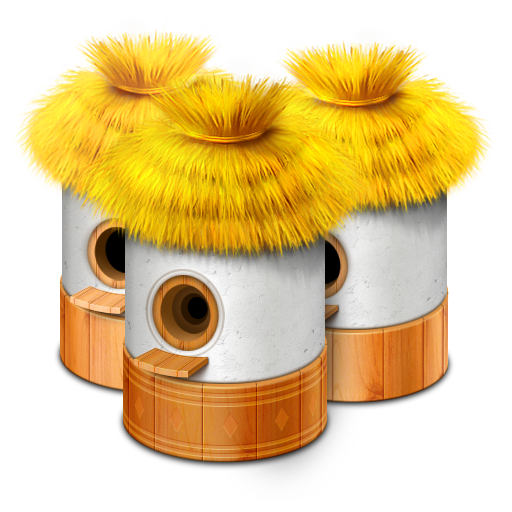 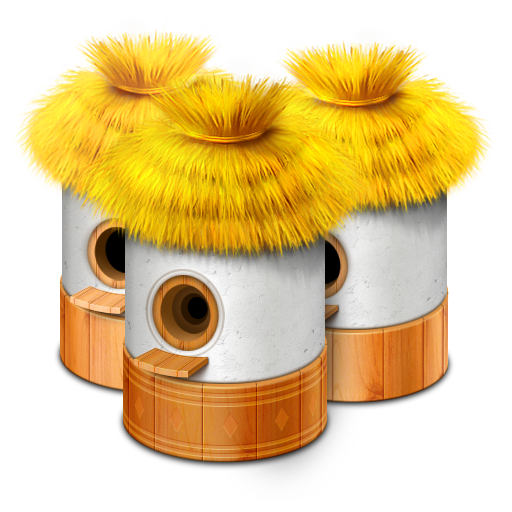 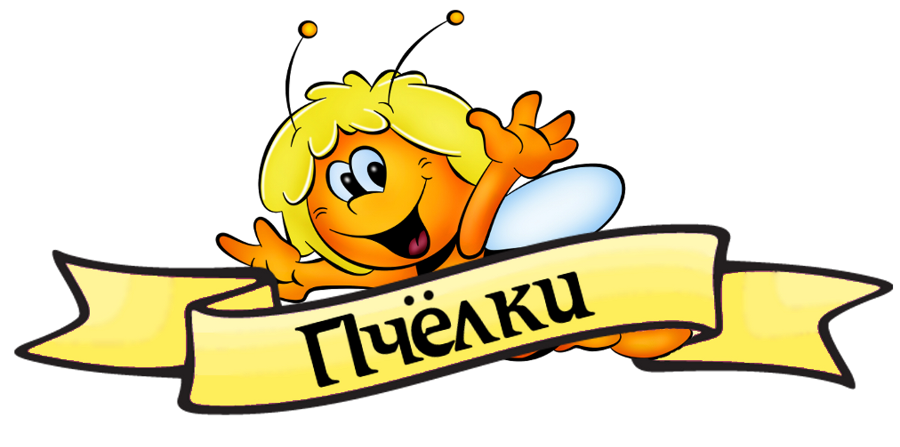 4 ∙ 5 =
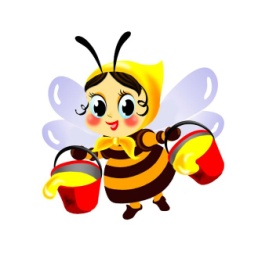 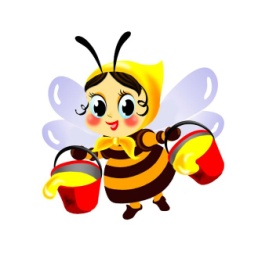 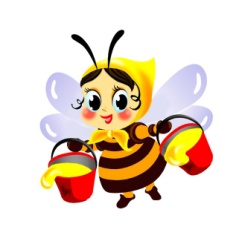 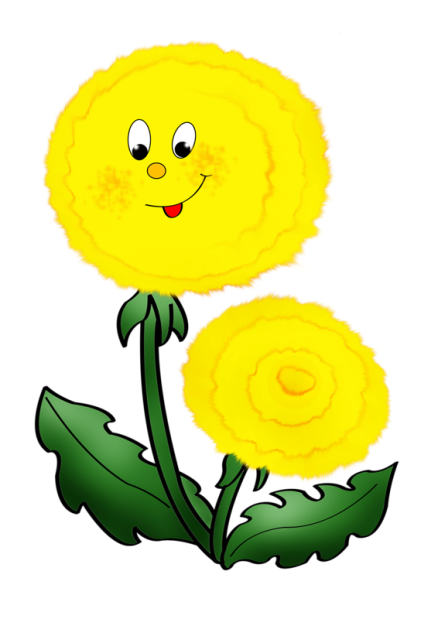 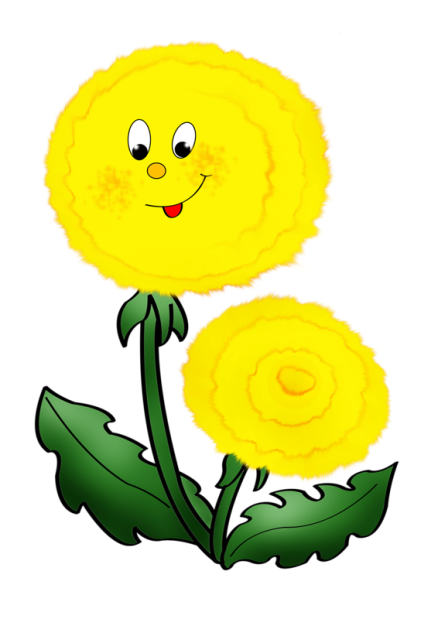 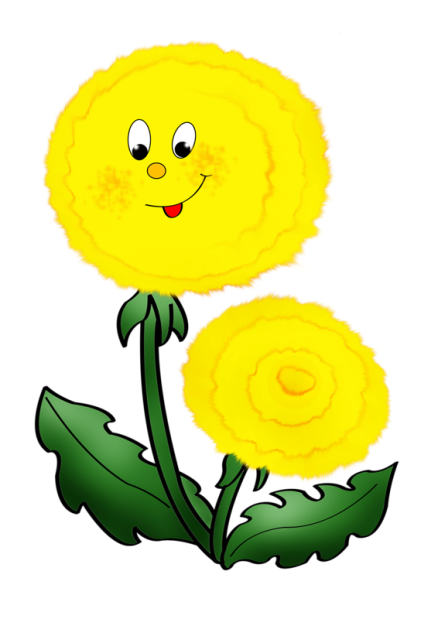 18
9
20
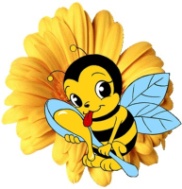 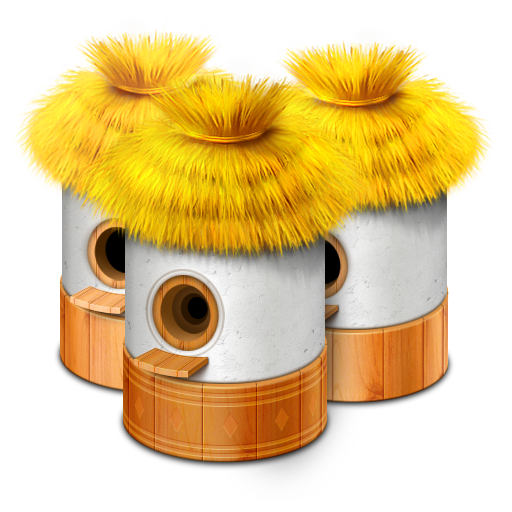 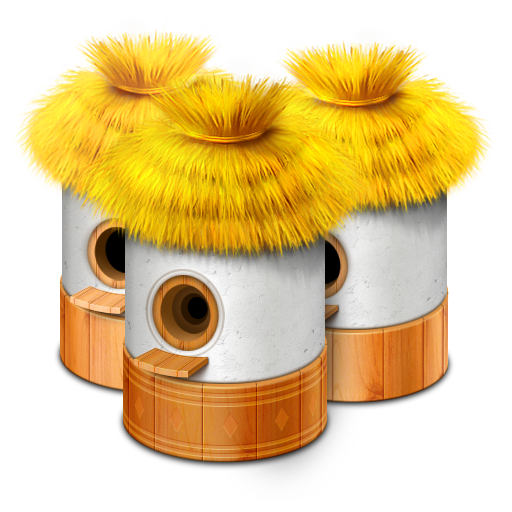 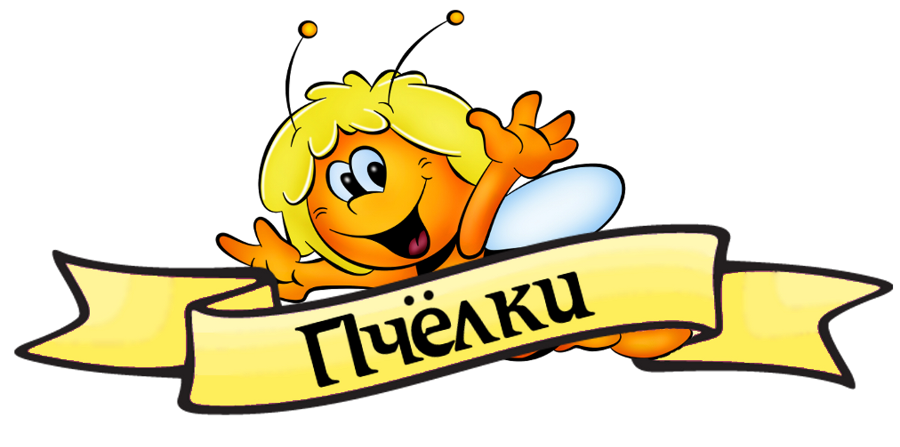 32 : 4 =
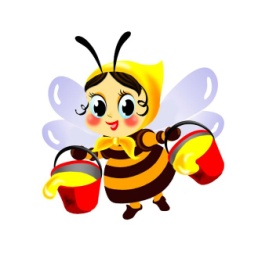 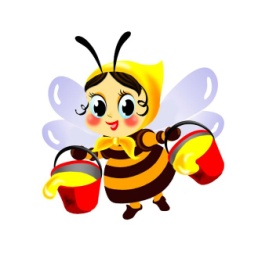 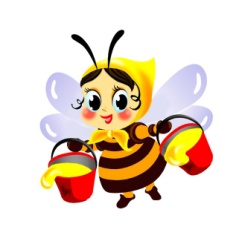 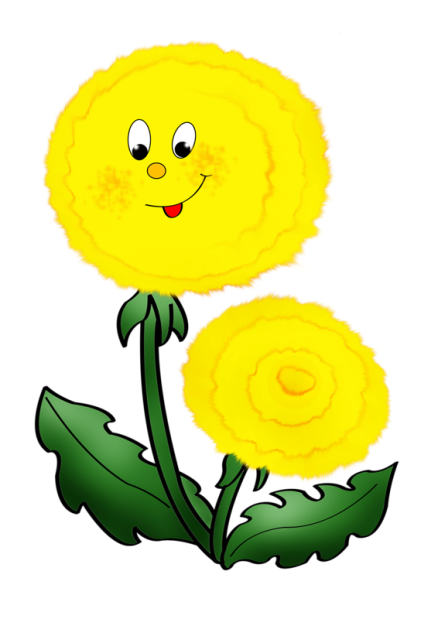 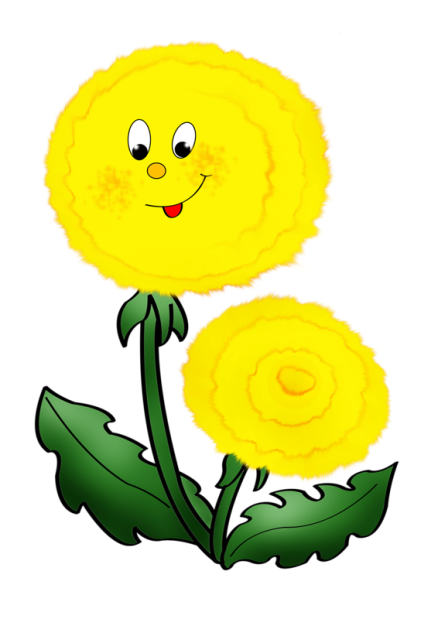 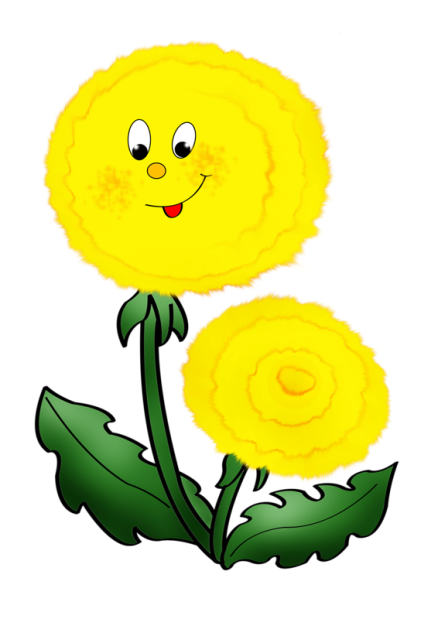 8
9
28
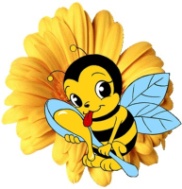 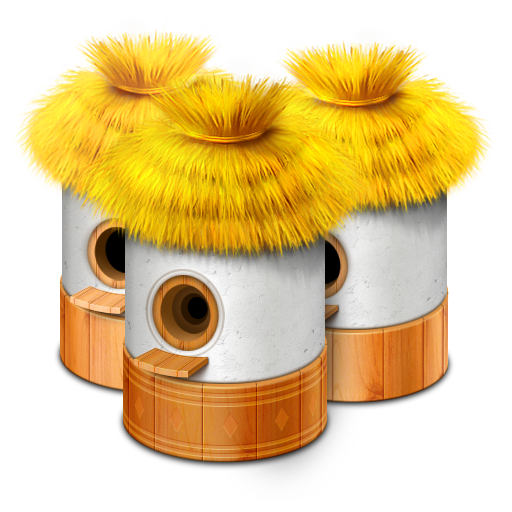 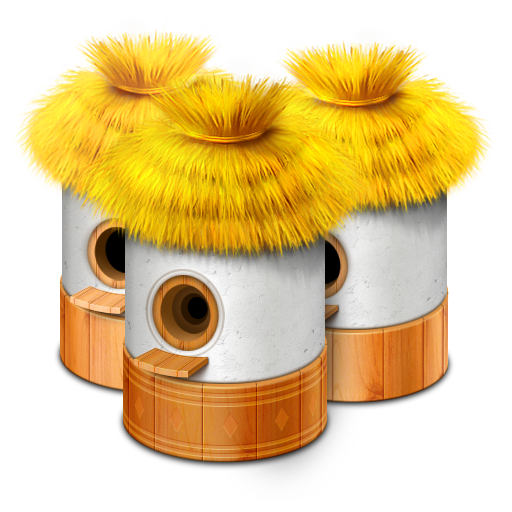 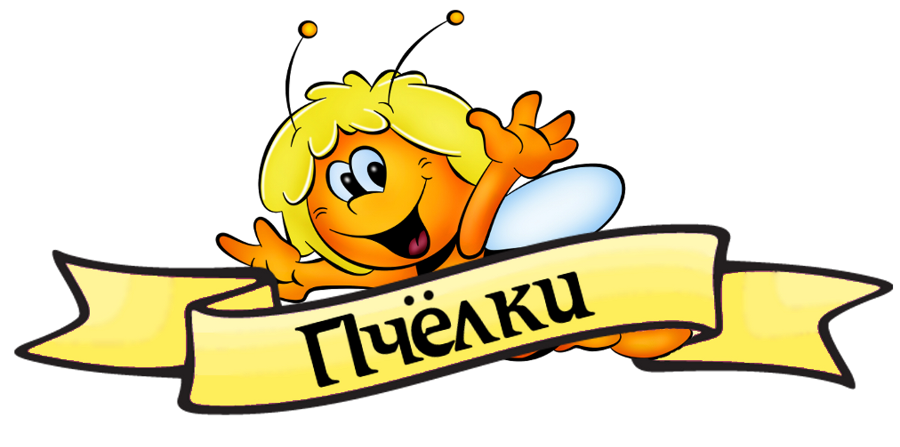 3 ∙ 6 =
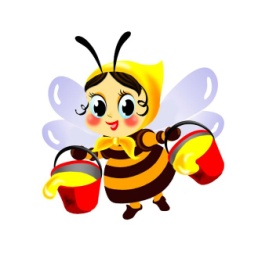 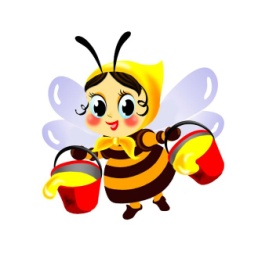 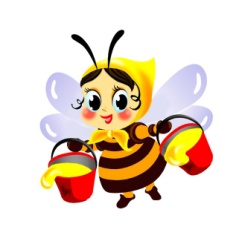 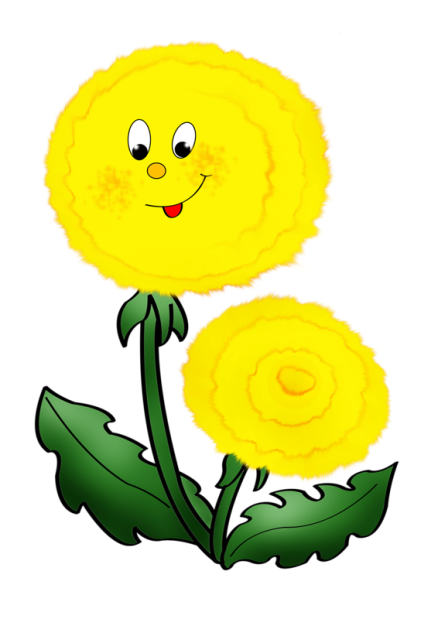 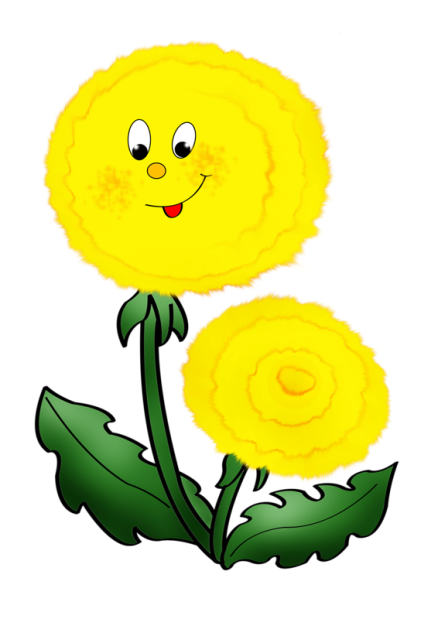 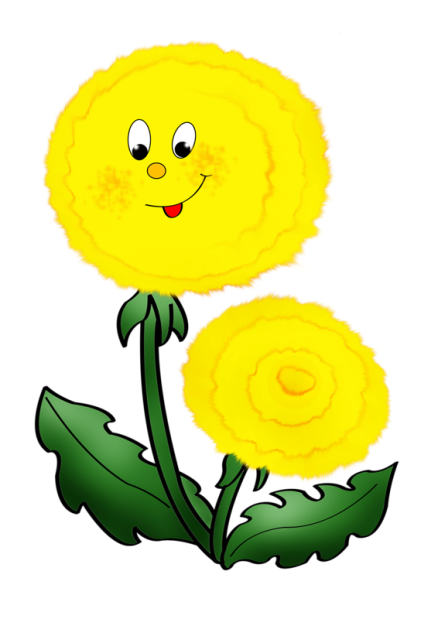 16
9
18
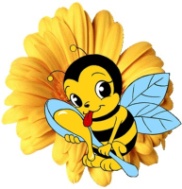 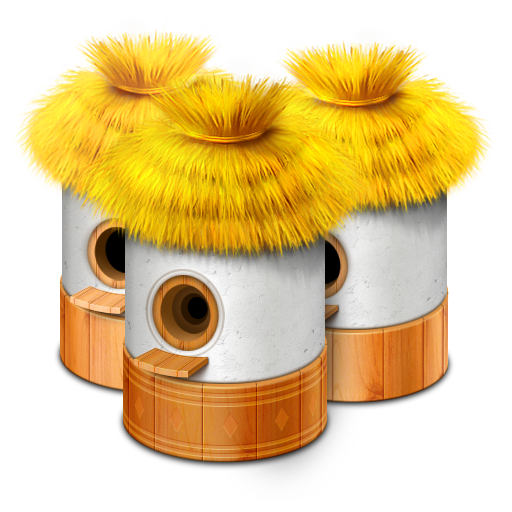 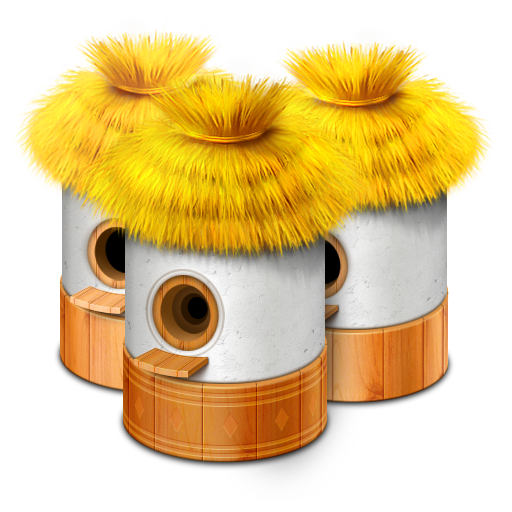 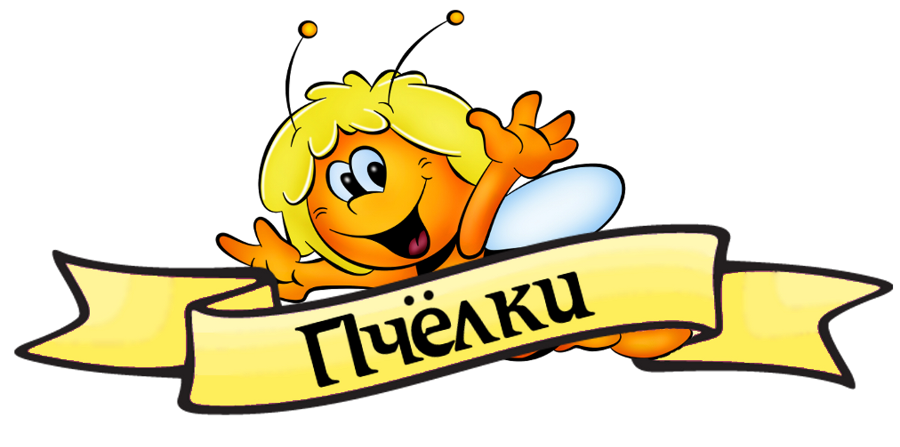 0 : 4 =
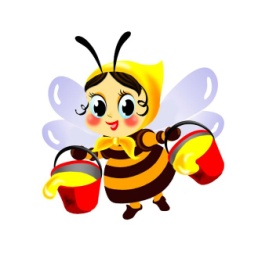 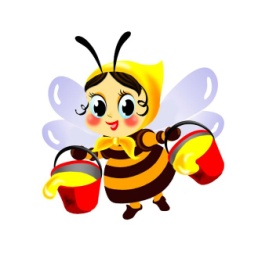 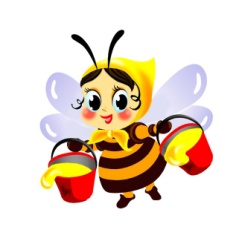 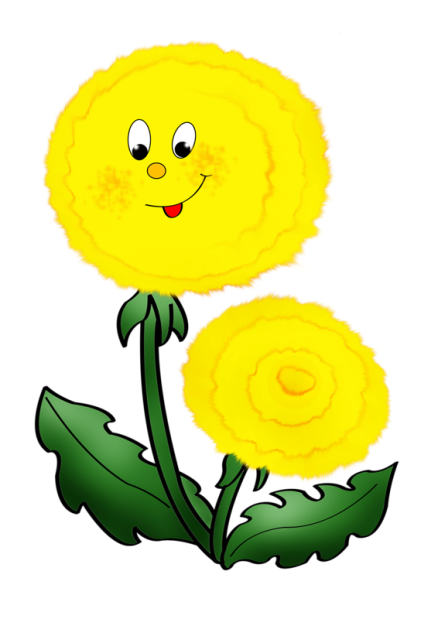 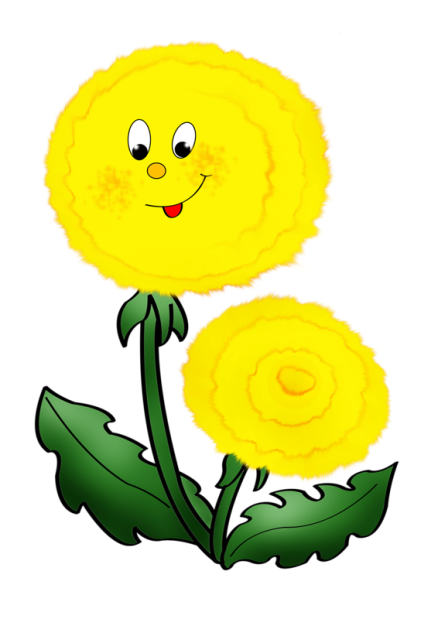 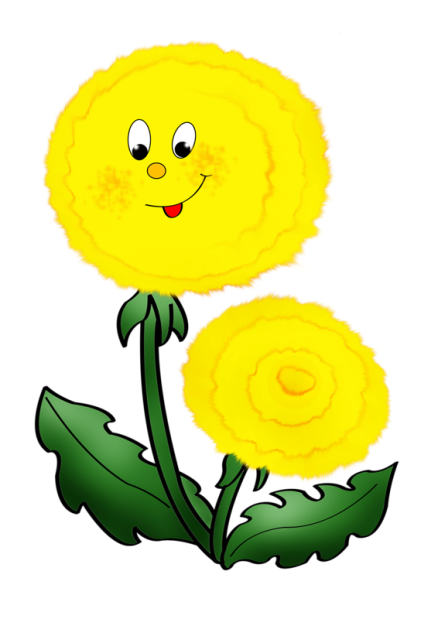 0
4
3
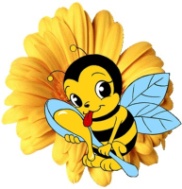 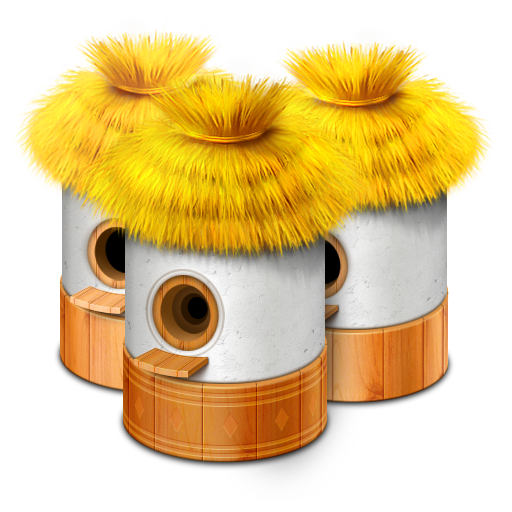 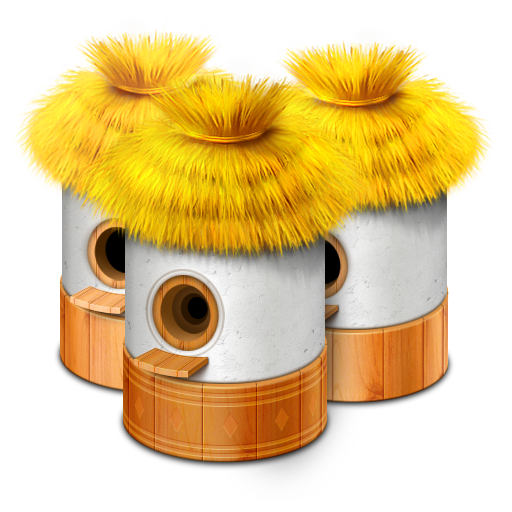 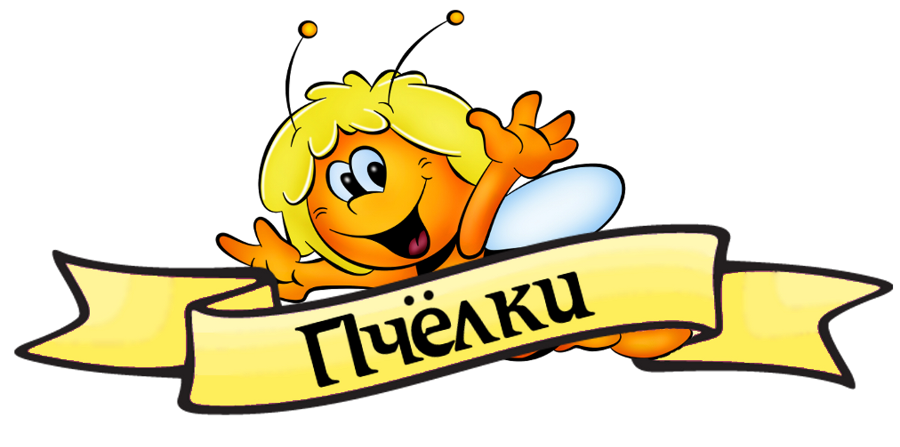 0 ∙ 3 =
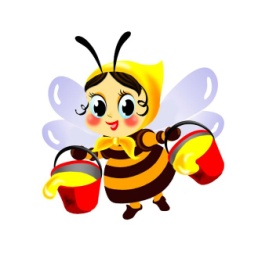 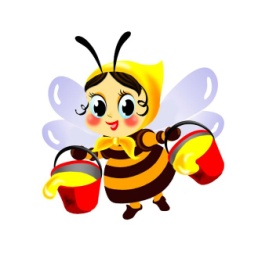 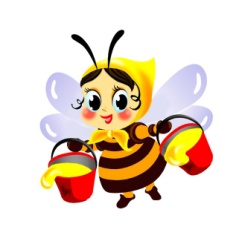 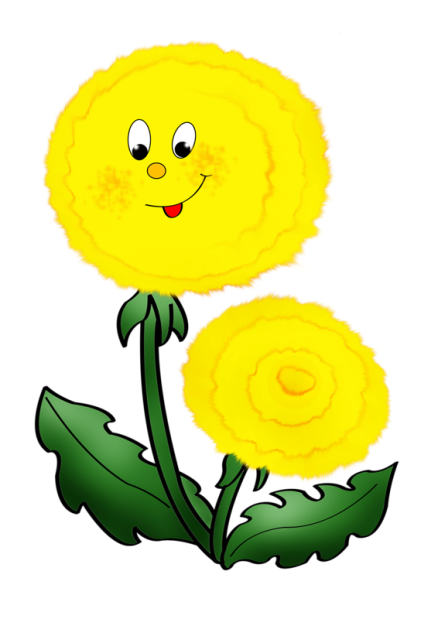 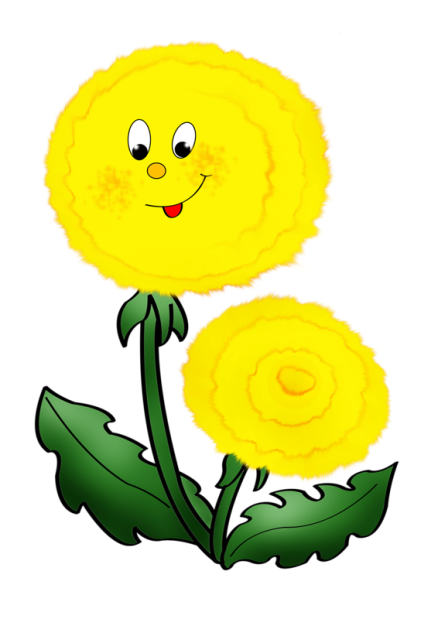 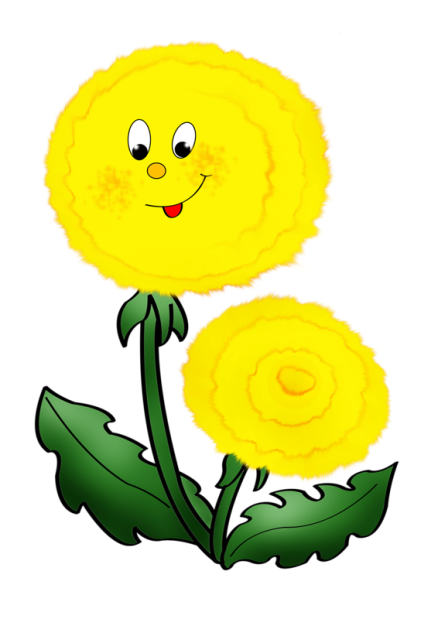 3
0
2
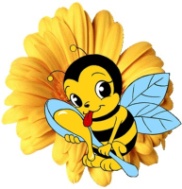 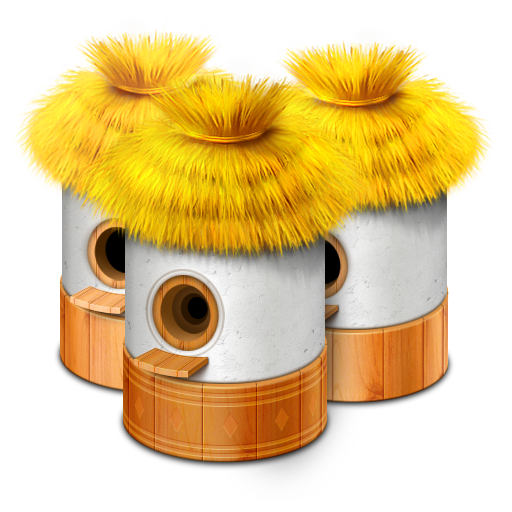 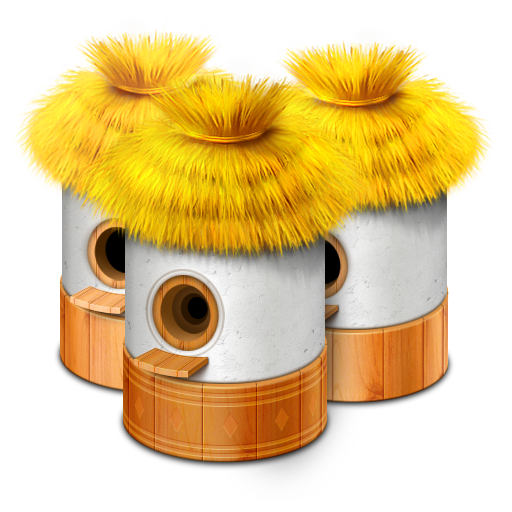 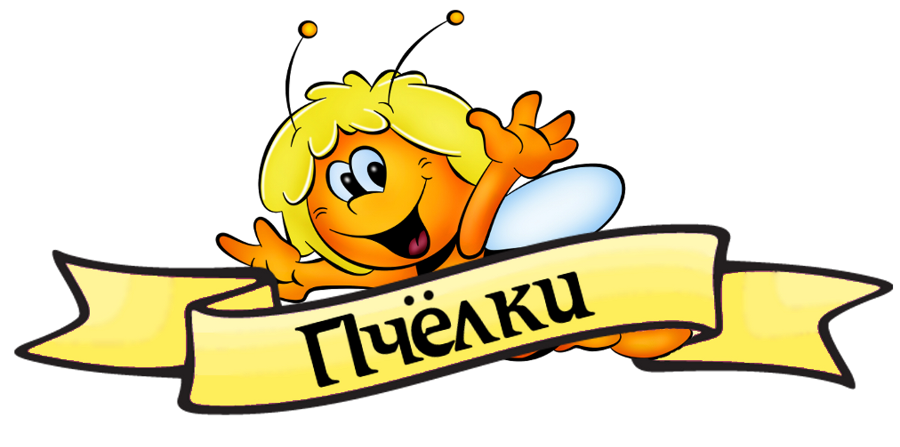 3 ∙ 8 =
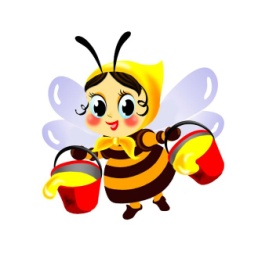 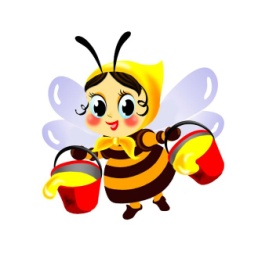 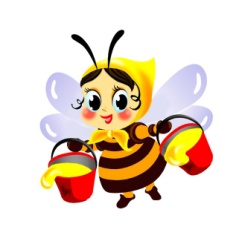 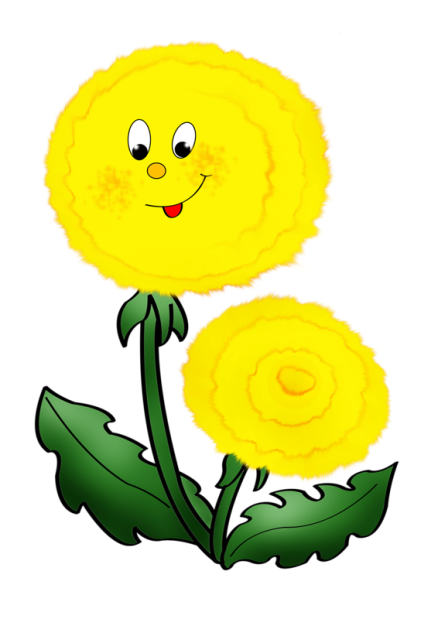 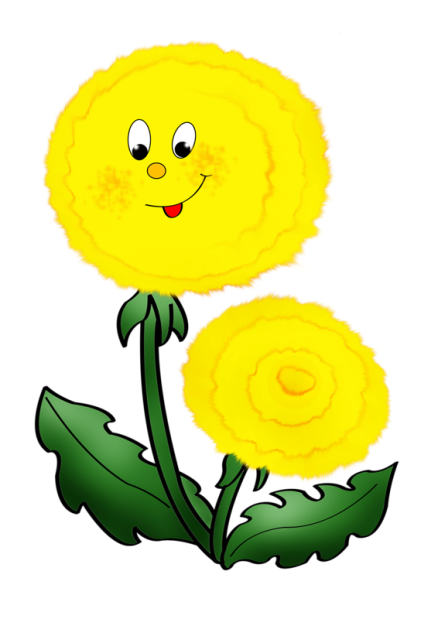 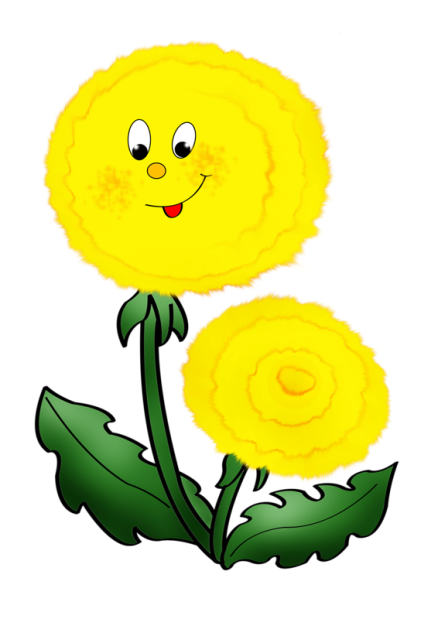 24
26
11
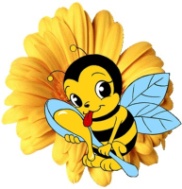 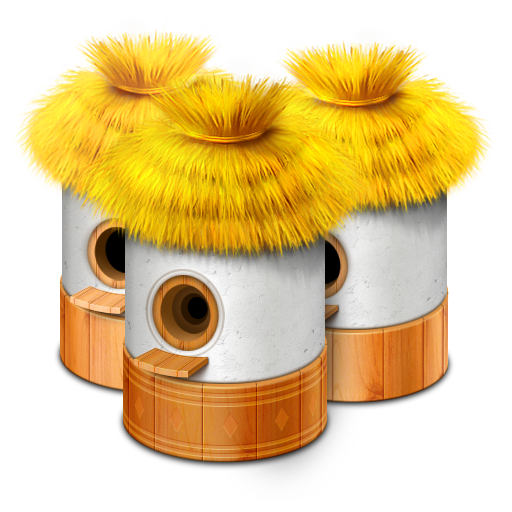 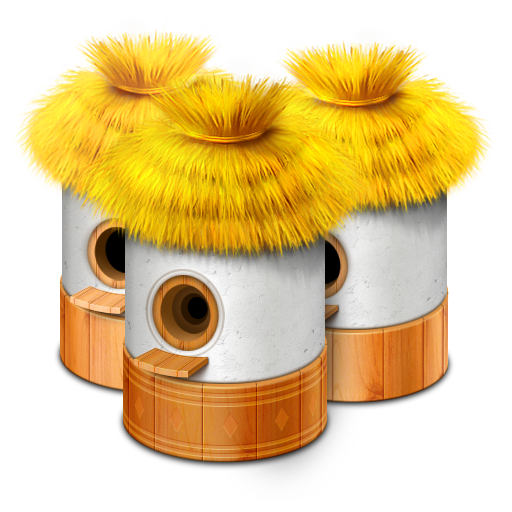 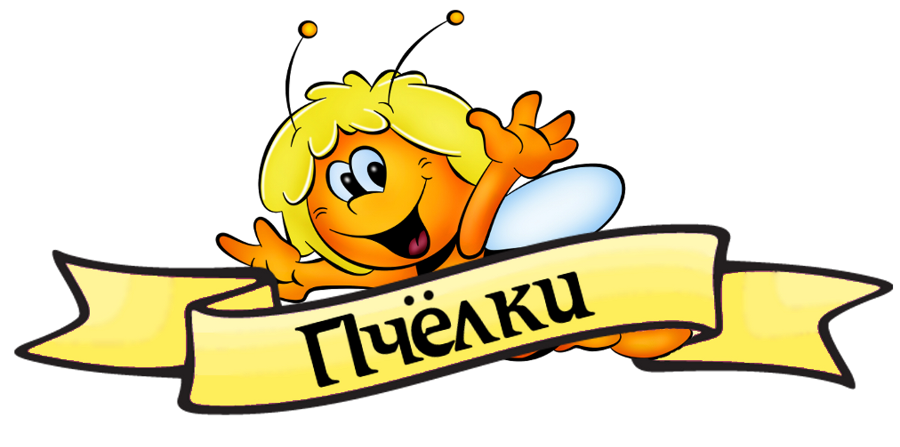 2 ∙ 6 =
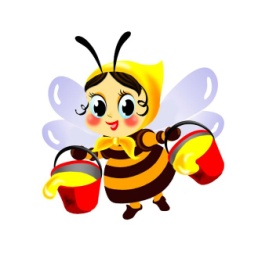 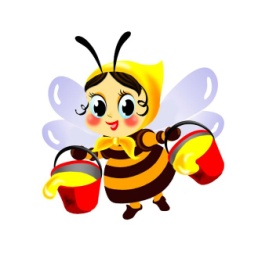 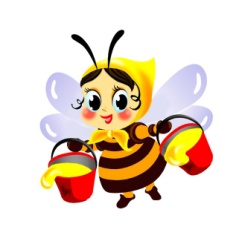 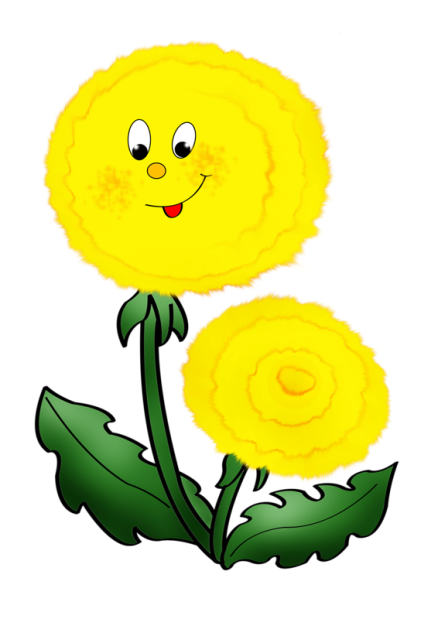 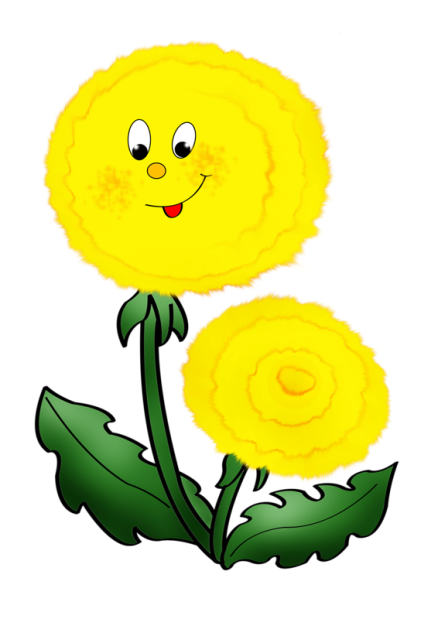 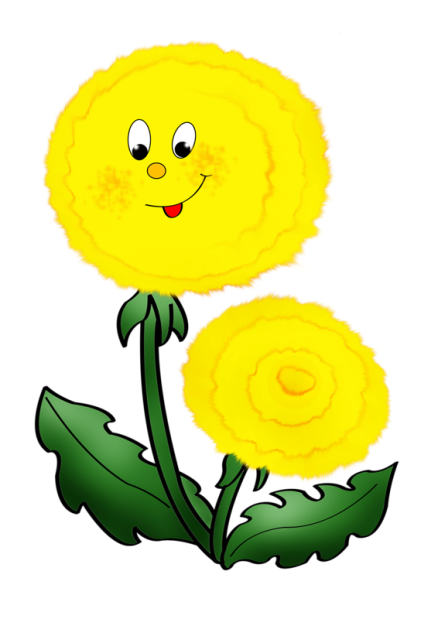 14
8
12
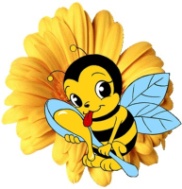 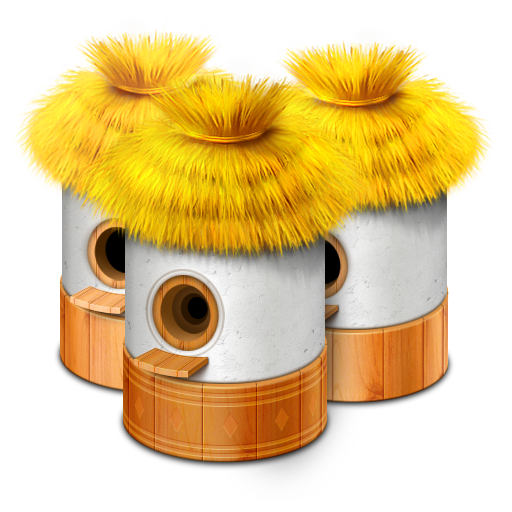 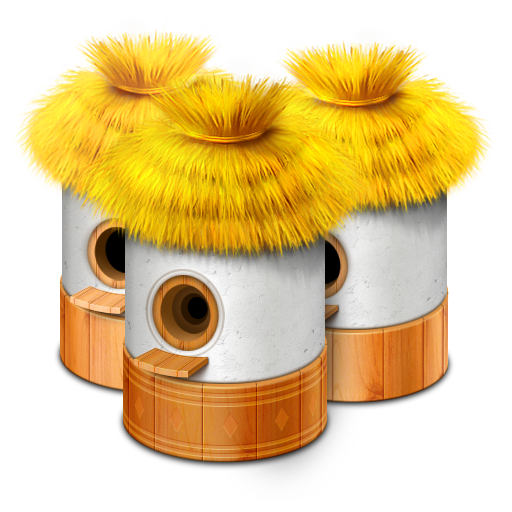 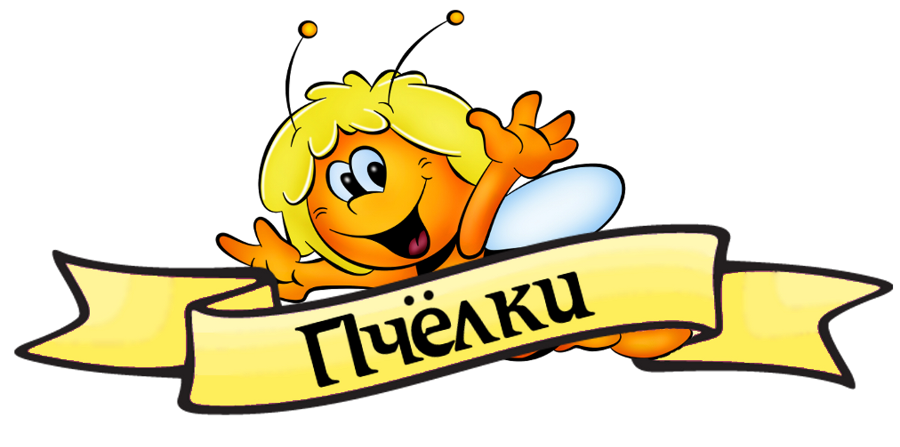 15 : 3 =
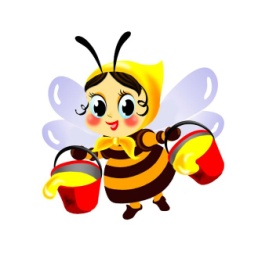 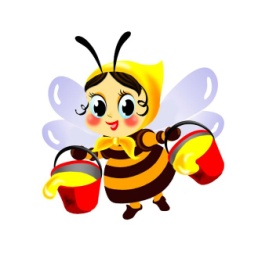 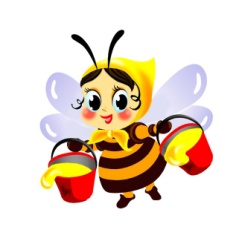 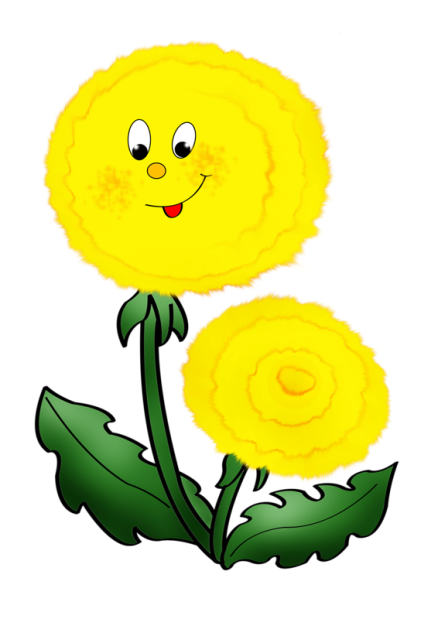 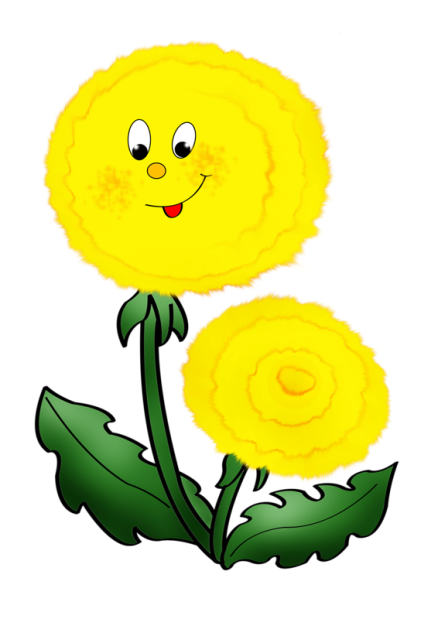 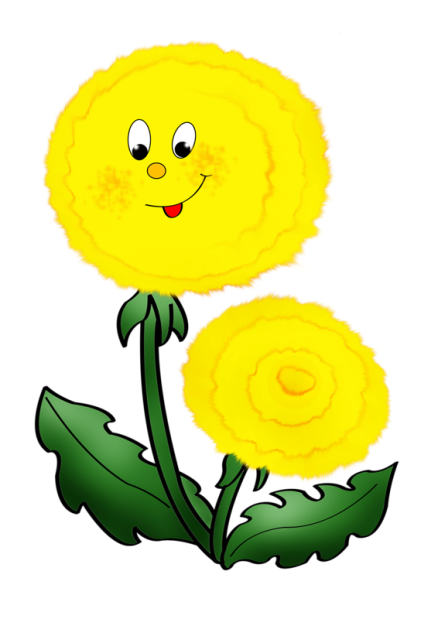 6
5
12
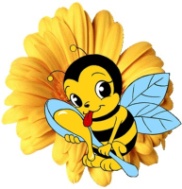 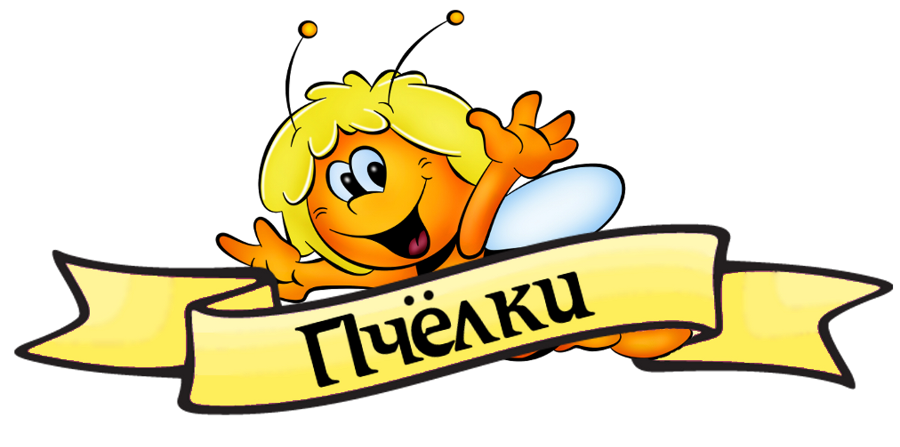 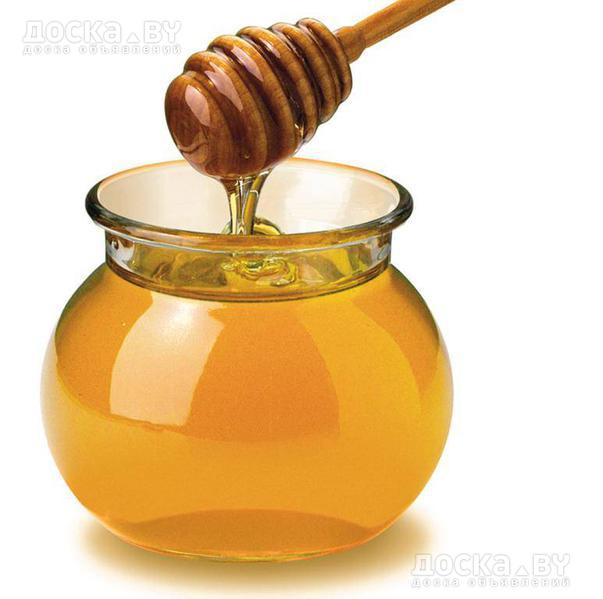 Угощайтесь!
Вы можете использовать 
данное оформление 
для создания своих презентаций, 
но в своей презентации вы должны указать 
источник шаблона: 

Фокина Лидия Петровна
учитель начальных классов
МКОУ «СОШ ст. Евсино»
Искитимского района
Новосибирской области
Интернет источники:
Фон http://img-fotki.yandex.ru/get/6840/134091466.197/0_ffa53_250af61e_S
Пчёлы и соты 1 http://img-fotki.yandex.ru/get/9801/134091466.193/0_fd600_5c61da45_S 
Пчёлы и соты 2 http://img-fotki.yandex.ru/get/9489/134091466.193/0_fd5fe_c7d832ae_S
Сайт http://linda6035.ucoz.ru/
СПАСИБО АВТОРАМ ФОНОВ И КАРТИНОК
Интернет источники:
http://74326s21.edusite.ru/images/pchelki2.png - пчёлка
http://img1.liveinternet.ru/images/attach/c/7/96/364/96364335_Village512x512____EpatagCOM.png - улей
http://367.caduk.ru/images/0_912a1_f3e8aad9_xl.png одуванчик
http://i.piccy.info/i9/e9e8b64a84047ab5f4d44e616a49a102/1395565627/42784/719157/pchyolka1_800.jpg - пчёлка
http://yvision.kz/images/post/special/photo/4c/4ca168f75d7d45c789d132468b769823-preview.jpg - пчёлка
http://sinodsk.shem.pnzreg.ru/files/sinodsk_shem_pnzreg_ru/med.jpg - мёд